Célula Fotovoltaica
Introdução a Gestão Ambiental
Daniela Araujo Onorio
Hans  Albert Motta 
Kátia Ribeiro Souza
Laís Bezerra Deodato
O que é célula fotovoltaica?
A célula fotovoltaica é   um componente dos painéis solares  que transformam energia solar  em energia elétrica .
Como funciona a transformação?
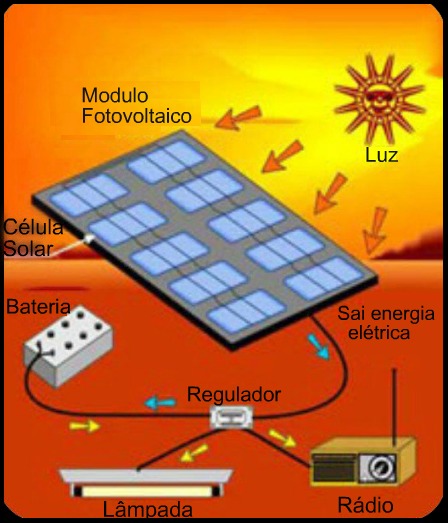 Aspectos Positivos
Energia limpa;
Utiliza fonte renovável;
Baixa manutenção;
Poluição zero;
Sem degradação ambiental;
Resíduos inexistentes;
Aspectos Negativos
Custo elevado;
 Ambiente específico (seco, ensolarado e isolado);
Baixo proveito em relação ao espaço que a usina ocupa.
Modelo Residencial
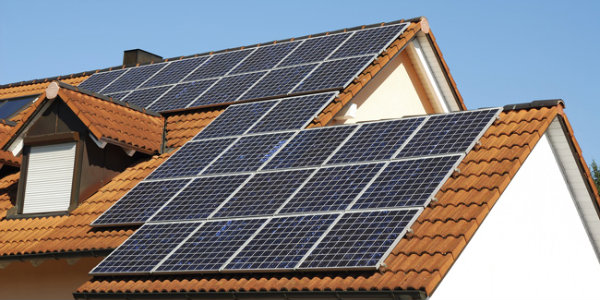 Usina Solar: Austrália
Austrália possui um projeto no qual terá usina de energia solar com torre de 1 km de altura e 130 m de diâmetro, sendo assim a maior usina de energia solar do mundo. Esta geraria energia capaz de suprir até 1 milhão de pessoas. Será instalada no deserto da Austrália, em Mildura, onde há mais espaço para operar.  
		O calor gerado pelo painel formará uma corrente de ar de até 50 km por hora na enorme chaminé, o bastante para movimentar 32 turbinas, gerar 200 megawatts de energia.
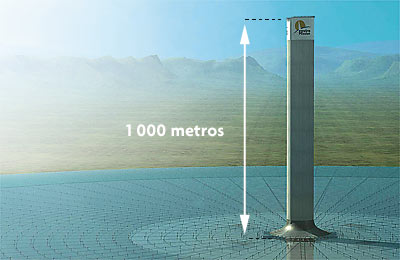 Usina Solar: Ceará
A primeira usina solar do país se localiza no Ceará, em Tauá.  Hoje a usina gera 1 megawatt, suficiente para abastecer 1500 casas. O proprietário, Eike Batista, pretende aumentar a potencia e a produção de energia, ampliando a quantidade de placas fotovoltaicas. Com a ampliação a produção seria de 2 megawatts. E segundo o planejado, a meta final é de 50 megawatts.
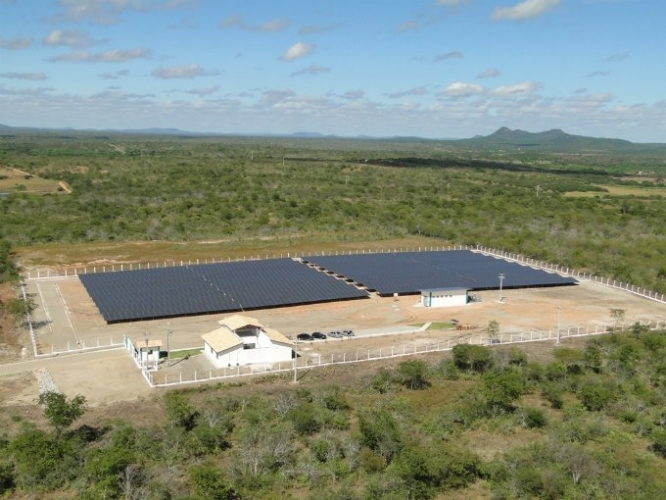 Energia solar   X  Energia Fotovoltaica
Energia solar transforma o calor emitido pelo sol e transforma em energia elétrica;
Energia fotovoltaica capta os raios solares e transforma em energia elétrica.
Energia Solar
A energia solar é aquela proveniente dos raios solares. É uma forma de obter energia de maneira ecológica, captando a luz solar e transformando em energia elétrica, sem causar danos ao meio ambiente.
Vantagens: Energia Solar
Economia na conta de energia; 
Fonte de energia renovável e limpa;
Não produz resíduos poluentes.
Desvantagens: Energia Solar
Situações climáticas;
Baixo aproveitamento de energia (25%);
Fonte de auxílio para fontes primárias;
Localização (altas e médias latitudes);
USINA SOLAR: ESPANHA
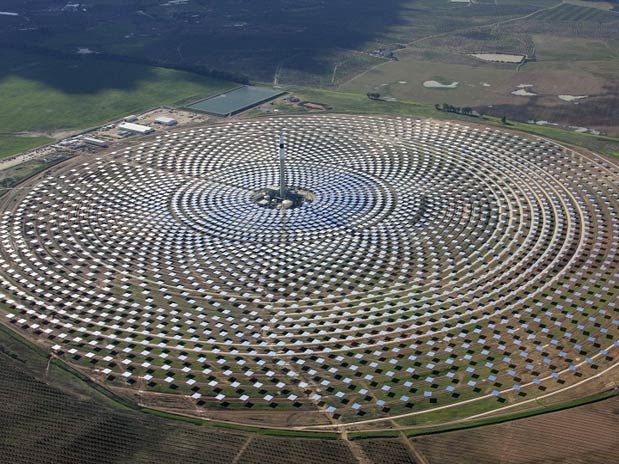 A maior do mundo até hoje, localizada em Sevilla.
Entrevista: usina de Tauá na USP
Curiosidade:
Durabilidade do painel fotovoltaico tem garantia de 20/25 anos. 


As principais usinas solares do mundo:
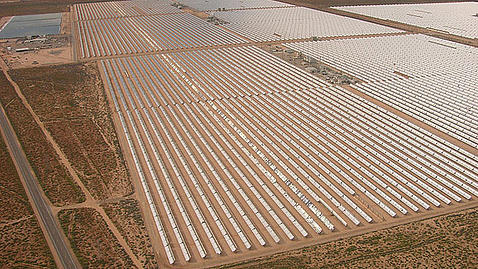 1
Califórnia, Estados Unidos
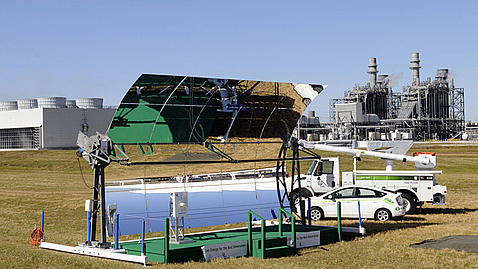 2
Flórida, Estados Unidos
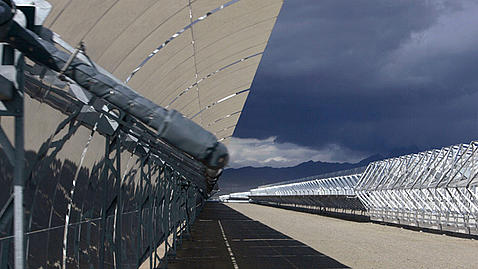 3
Nevada, Estados Unidos
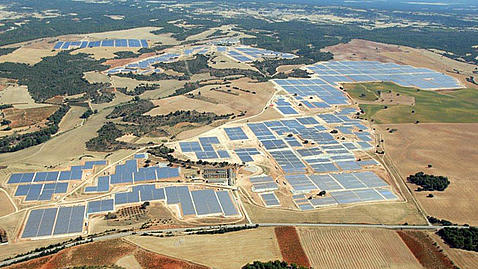 4
La  Mancha, Espanha
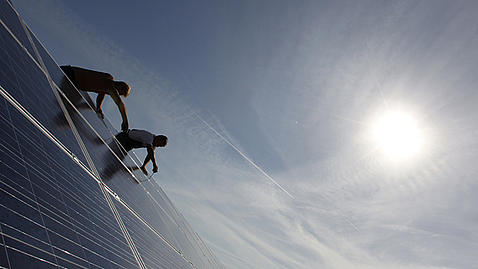 5
Strasskirchen, Alemanha
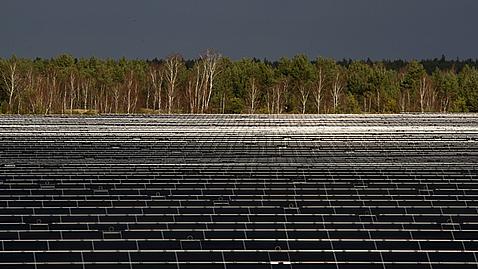 6
Brandenburgo, Alemanha
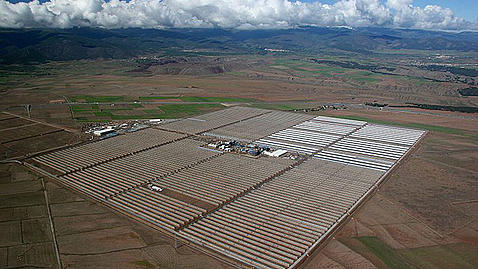 7
Andaluzia, Espanha
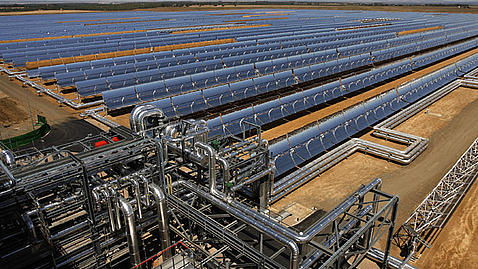 8
Extremadura, Espanha
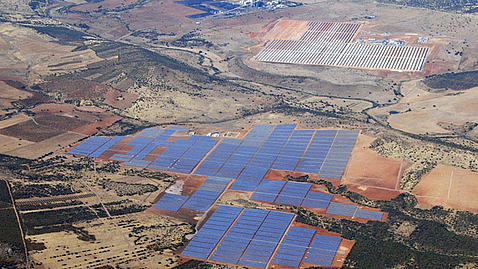 9
Castilha, Espanha
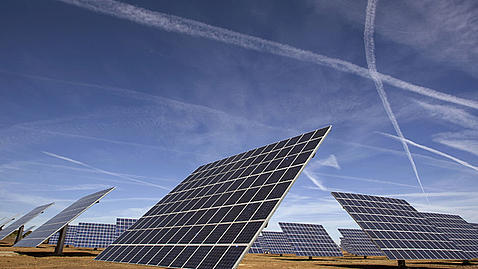 10
Amareleja, Portugal
http://www.slideshare.net/Voltaicas/energia-solar-fotovoltaica
http://www.brasilescola.com/geografia/energia-solar.htm
http://www.cienciaviva.pt/docs/celulafotovoltaica.pdf
http://www.slideshare.net/splrocha/energia-fotovoltaica-8364990